Computer Networks
OSI Reference Model
Unit II
OSI Model
Open Systems Interconnection (OSI) is a set of internationally recognized, non-proprietary standards for networking and for operating system involved in networking functions.
7 Layers
7.  Application Layer
6.  Presentation Layer
5.  Session Layer
4.  Transport Layer
3.  Network Layer
2.  Data Link Layer
1.  Physical Layer
LAYER 7 – The APPLICATION Layer
The top layer of the OSI model	
Provides a set of interfaces for sending and receiving applications and to use network services, such as: message handling and database query processing
Responsibility: The application layer is responsible for providing services to the user.
LAYER 6 – The PRESENTATION Layer
Manages data-format information for networked communications (the network’s translator)
For outgoing messages, it converts data into a generic format for network transmission; for incoming messages, it converts data from the generic network format to a format that the receiving application can understand
This layer is also responsible for certain protocol conversions, data encryption/decryption, or data compression/decompression
A special software facility called a “redirector” operates at this layer to determine if a request is network related on not and forward network-related requests to an appropriate network resource
LAYER 5 – The SESSION Layer
Enables two networked resources to hold ongoing communications (called a session)  across a network
Applications on either end of the session are able to ex hange data for the duration of the session
       This layer is:
Responsible for initiating, maintaining and terminating sessions
Responsible for security and access control to session information (via session participant identification)
Responsible for synchronization services, and for checkpoint services
LAYER 4 – The TRANSPORT  Layer
Manages the transmission of data across a network
Manages the flow of data between parties by segmenting long data streams into smaller data chunks (based on allowed “packet” size for a given transmission medium)
Reassembles chunks into their original sequence at the receiving end
Provides acknowledgements of successful transmissions and requests resends for packets which arrive with errors
The transport layer is responsible for the delivery of a message from one process to another.
LAYER 3 – The NETWORK Layer
Handles addressing messages for delivery, as well as translating logical network addresses and names into their physical counterparts
Responsible for deciding how to route transmissions between computers
This layer also handles the decisions needed to get data from one point to the next point along a network path
This layer also handles packet switching and network congestion control
LAYER 2 – The DATA LINK Layer
Handles special data frames (packets) between the Network layer and the Physical layer
At the receiving end, this layer packages raw data from the physical layer into data frames for delivery to the Network layer
At the sending end this layer handles conversion of data into raw formats that can be handled by the Physical Layer
LAYER 1 – The PHYSICAL Layer
Converts bits into electronic signals for outgoing messages
Converts electronic signals into bits for incoming messages
This layer manages the interface between the the computer and the network medium (coax, twisted pair, etc.)
This layer tells the driver software for the MAU (media attachment unit, ex. network interface cards (NICs, modems, etc.)) what needs to be sent across the medium
The bottom layer of the OSI model
The physical layer is responsible for movements of
individual bits from one hop (node) to the next.
Summary
What is TCP/IP?
TCP/IP is a set of protocols developed to allow cooperating computers to share resources across a network
TCP stands for “Transmission Control Protocol”
IP stands for “Internet Protocol”
They are Transport layer and Network layer protocols respectively of the protocol suite
The most well known network that adopted TCP/IP is Internet – the biggest WAN in the world
11
What is a protocol?
A protocol is a collection of rules and procedures for two computers to exchange information

Protocol also defines the format of data that is being exchanged
12
Why TCP/IP is so popular?
TCP/IP was developed very early

Technologies were widely discussed and circulated in documents called “Request for Comments” (RFC) – free of charge

Supported by UNIX operating system
13
TCP/IP Model
Because TCP/IP was developed earlier than the OSI 7-layer mode, it does not have 7 layers but only 4 layers
TCP/IP Protocol Suite
14
Layer of Models
TCP/IP 4-layers
OSI 7-layers
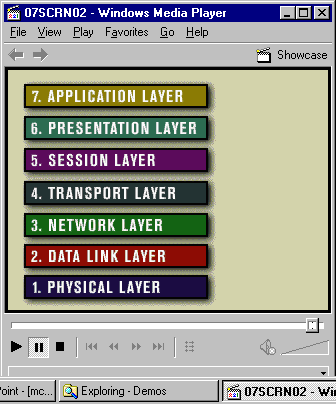 15
Layer-1   Application Layer
Application layer protocols define the rules when implementing specific network applications 
Rely on the underlying layers to provide accurate and efficient data delivery
Typical protocols:
FTP – File Transfer Protocol
For file transfer
Telnet – Remote terminal protocol
For remote login on any other computer on the network
SMTP – Simple Mail Transfer Protocol
For mail transfer
HTTP – Hypertext Transfer Protocol
For Web browsing
16
h
h
h
M
M
M
Layer-2 Transport Layer
Message
Segments
17
TCP and UDP
TCP – Transmission Control Protocol
TCP is a connection-oriented protocol
Does not mean it has a physical connection between sender and receiver
TCP provides the function to allow a connection virtually exists – also called virtual circuit
TCP provides the functions:
Dividing a chunk of data into segments
Reassembly segments into the original chunk
Provide further the functions such as reordering and data resend
Offering a reliable byte-stream delivery service
18
h
h
h
M
M
M
h
h
h
h
h
h
M
M
M
Layer-3 Network Layer
Message
Segments
Datagrams / Packets
19
3
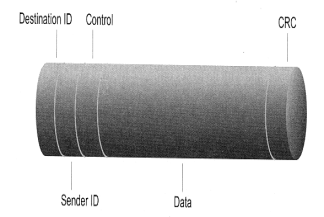 Network Addresses and Subnets
A header is added to each segment in the Network layer
IP
Segment
20
h
h
h
M
M
M
h
h
h
h
h
h
h
h
M
M
M
M
Layer-4 Data Link and Physical Layers
Message
Segments
Packets
h
h
h
M
h
21
Frames
Concept
OSI: Open Systems Interconnection. It was developed by ISO as a first step toward international standardization of the protocol used in various layers. It deals with connecting open system..
TCP/IP: Transport Control Protocol/Internet Protocol. TCP is used in connection with IP and operates at the transport layer. IP is the set of convention used to pass packets from one host to another.
Difference
OSI makes the distinction between services, interfaces, and protocol.
The OSI model was devised before the protocols were invented. It can be made to work in diverse heterogeneous networks.
TCP/IP does not originally clearly distinguish between services, interface, and protocol.
TCP/IP model was just a description of the existing protocols. The model and the protocol fit perfectly.
Difference(continue)
The OSI model supports both connectionless and connection-oriented communication in the network layer, but only connection-oriented communication in the transport layer.
The TCP/IP model has only one mode in the network layer (connectionless) but supports both modes in the transport layer, giving the user choice.
Difference(continue)
OSI emphasis on providing a reliable data transfer service, Each layer of the OSI model detects and handles errors, all data transmitted includes checksums. The transport layer checks source-destination reliability.
TCP/IP treats reliability as an end to end Problem. The transport layer handles all error detection and recovery, it was checksums, acknowledgments, and timeouts to control transmissions and provides end-to-end verification.
Difference(continue)
Host on OSI implementations do not handle network operations.
TCP/IP hosts participate in most network protocols.